Sub-Standards
Reading – John 12:42-50
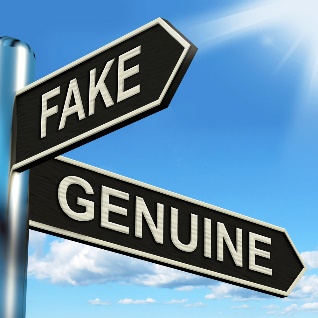 All Scripture Is “God Breathed”
Everything Else Falls Short In One Way Or Another
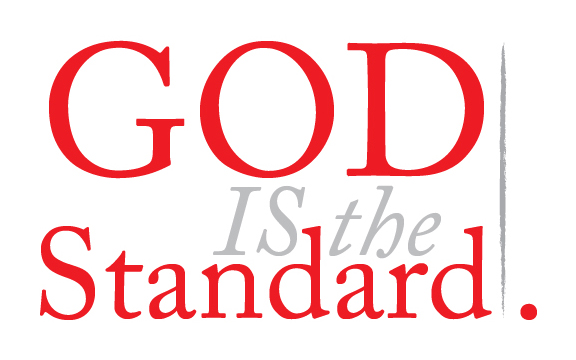 Jeremiah 10:23
I Like It
---But Does God Like It?
Your Social Media Friends Don’t Influence God.
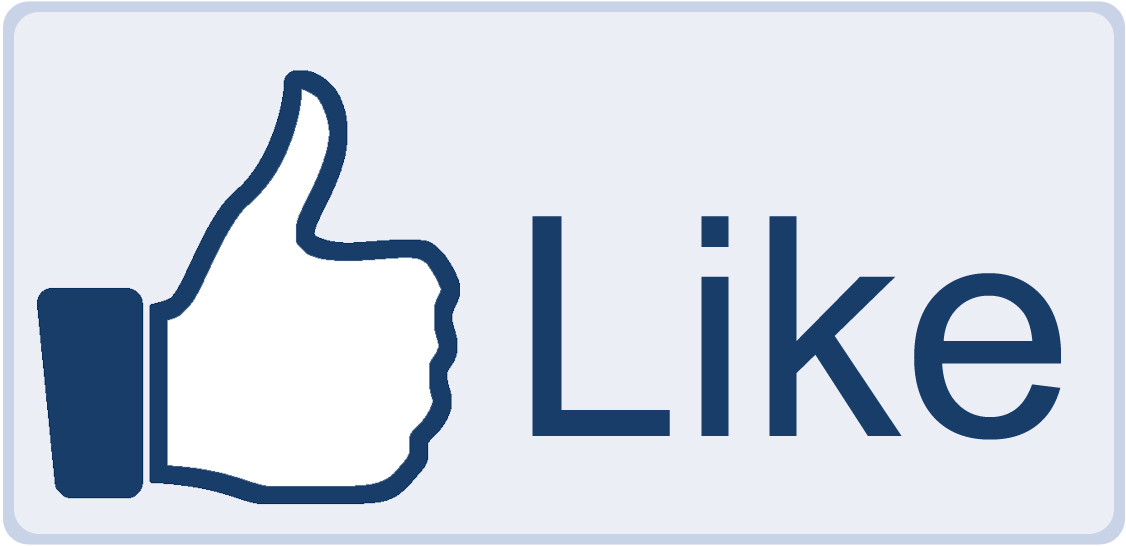 Galatians 5:15-17
I Feel It
Sometimes someone who is brutally honest relishes the BRUTALITY
“It makes me feel good to blow off steam!”
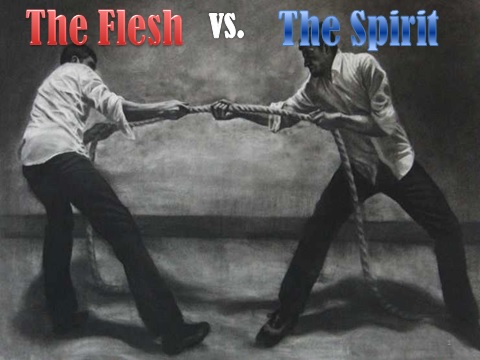 Acts 8:18-24
I Want It!
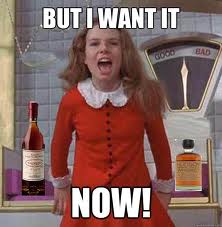 2 Kings 5:11-14
I Think
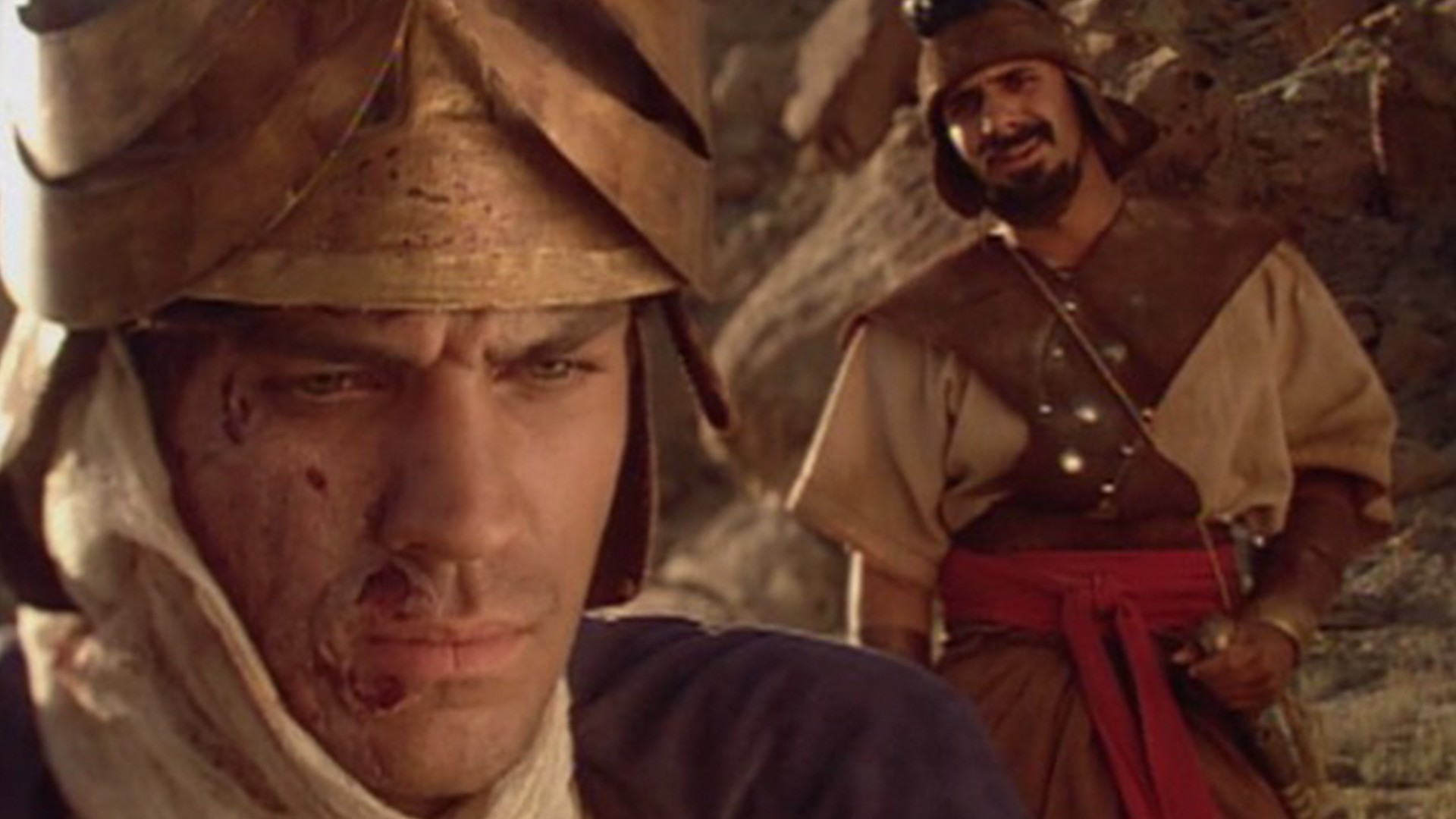 Proverbs 14:12
“It Looks OK To Me”
A Lot of Fatal incidents started with, 
“Hey Y’All, Watch This…”
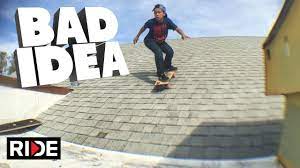 Matthew 7:21-23
I Feel It
Sometimes the biggest lies we tell is to ourselves.
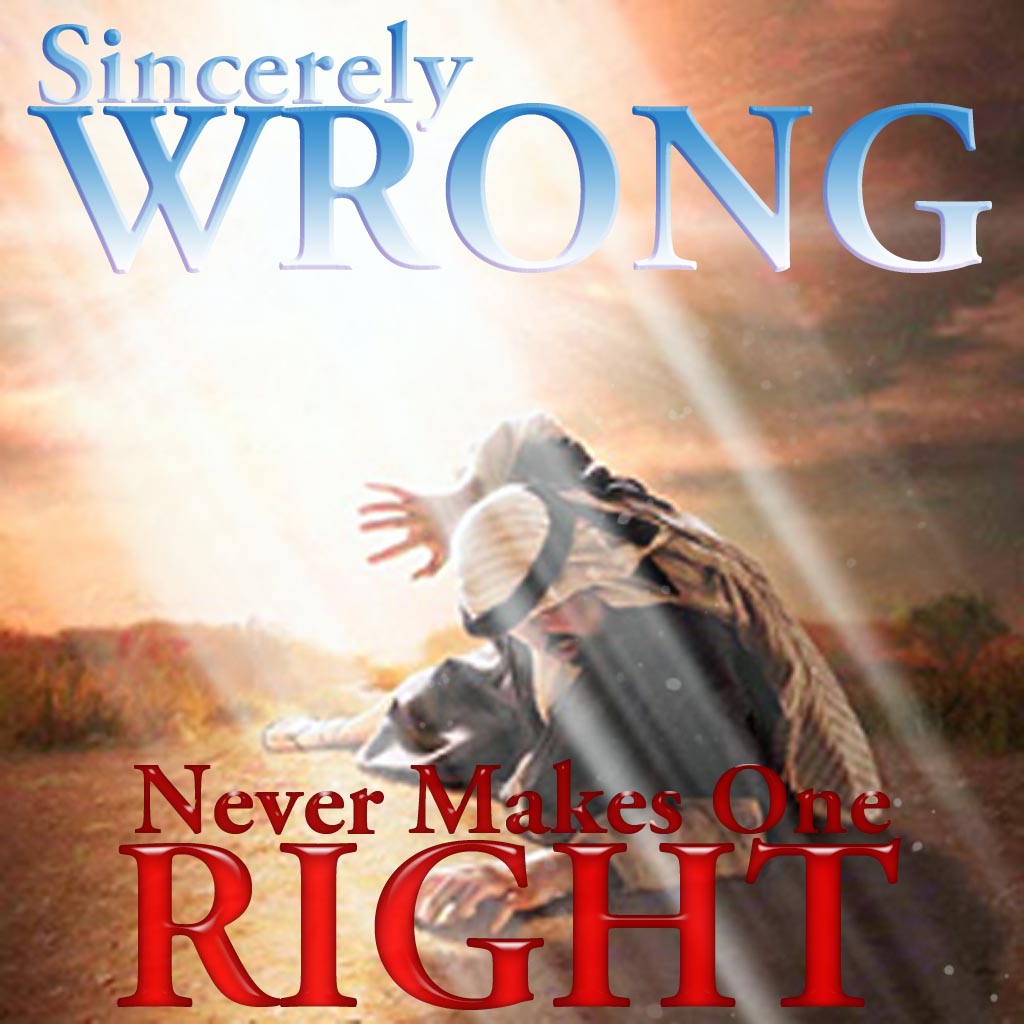 Romans 3:8
It’s For  A “Good Cause”
The “End” is justified by the “Means”
Where is gambling ever encouraged in the Bible?
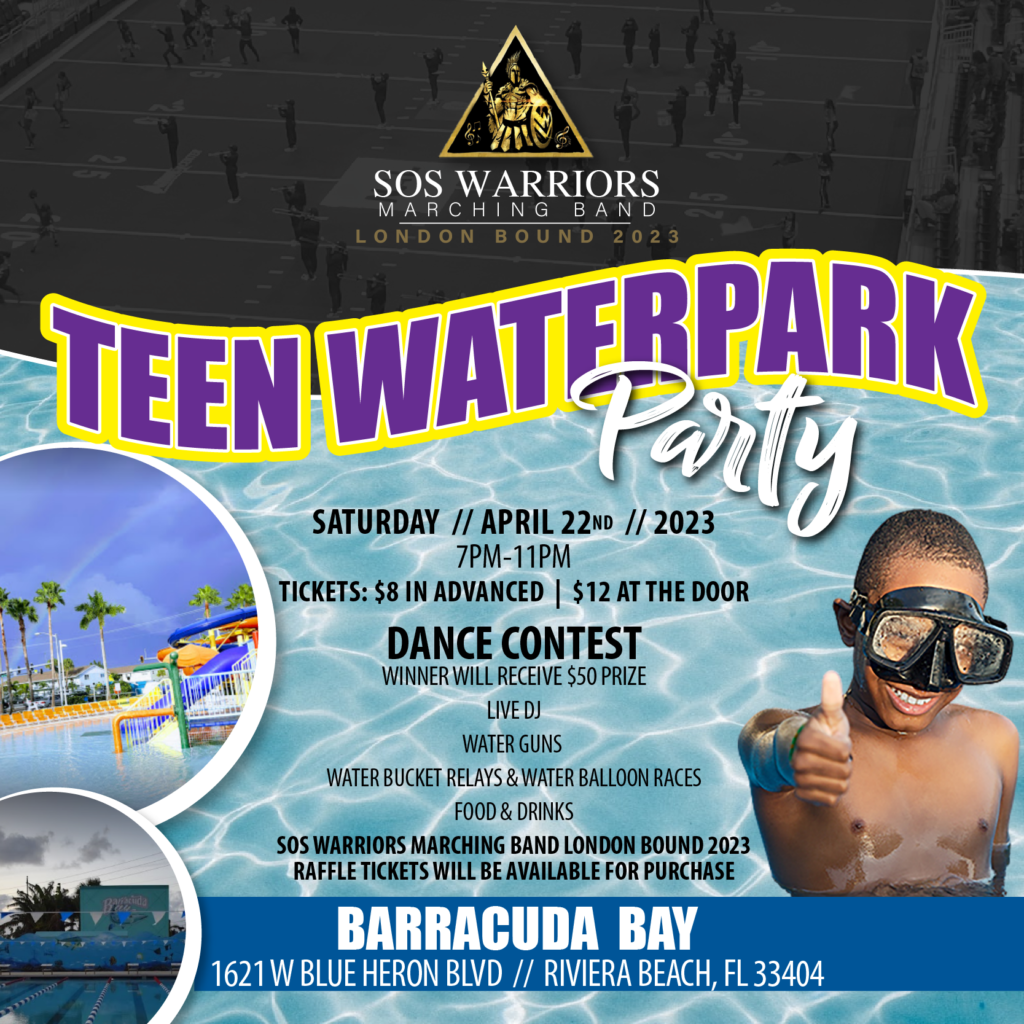 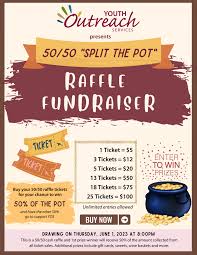 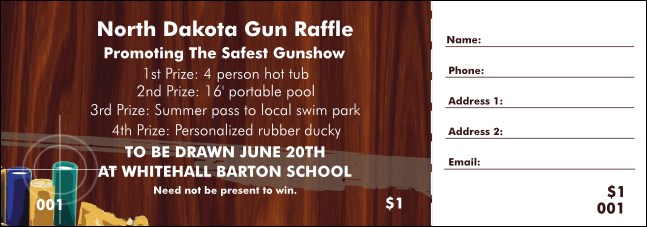 Galatians 1:6-9
The Preacher Said So
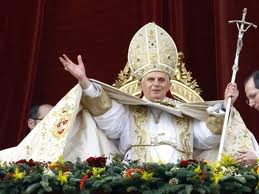 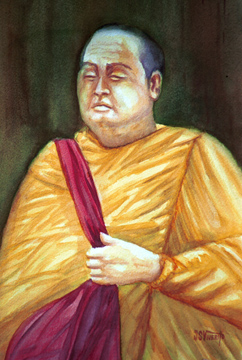 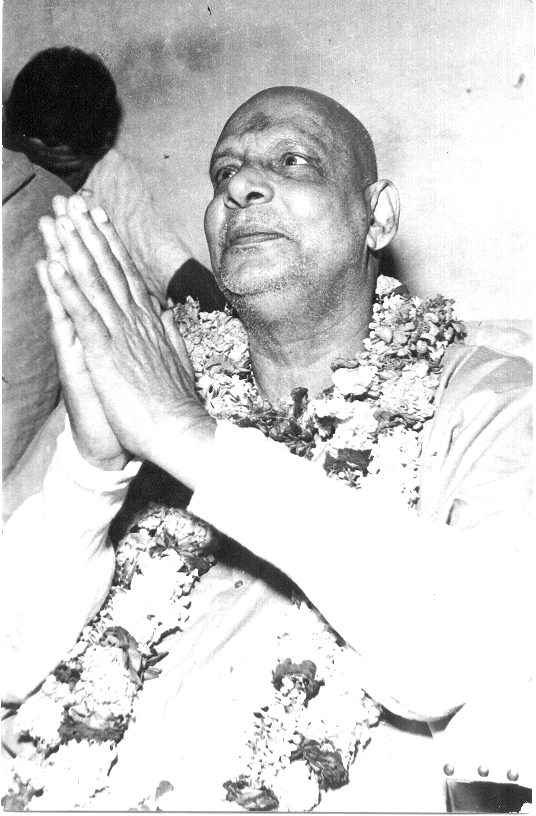 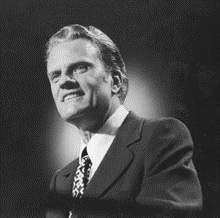 Proverbs 15:3
No One Will See
No One Will Know
No one can hide from God!
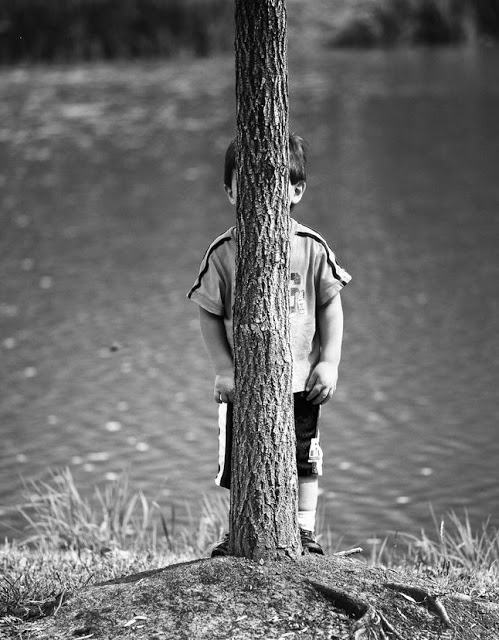 Leviticus 10:1-2
It Doesn’t Make A Difference.
God is not interested in details.
1 Corinthians 8:11-12
I Only Need To Do What’s
Best For Me
”They can just deal with it!”
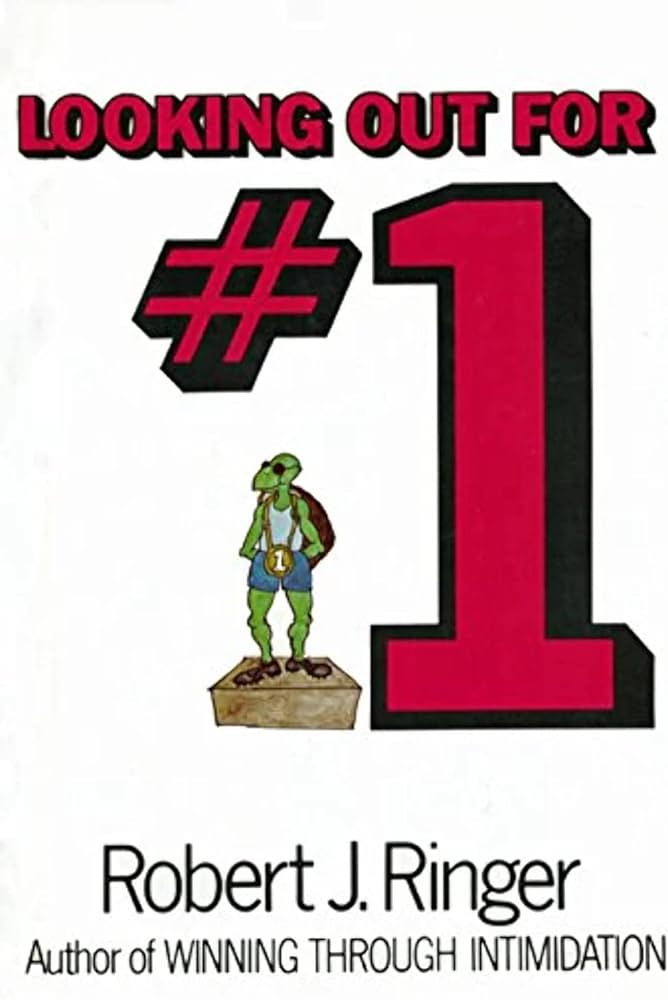 1 Samuel 8:4-20
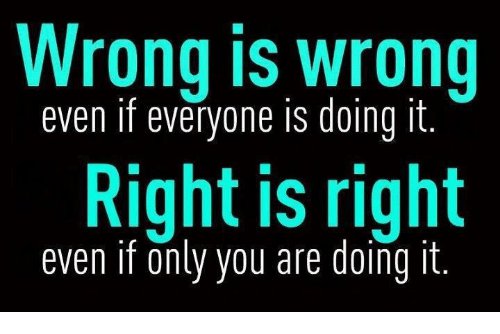 Everyone Else IS Doing It.
How Can The Majority Be Wrong?
Matthew 7:13-14
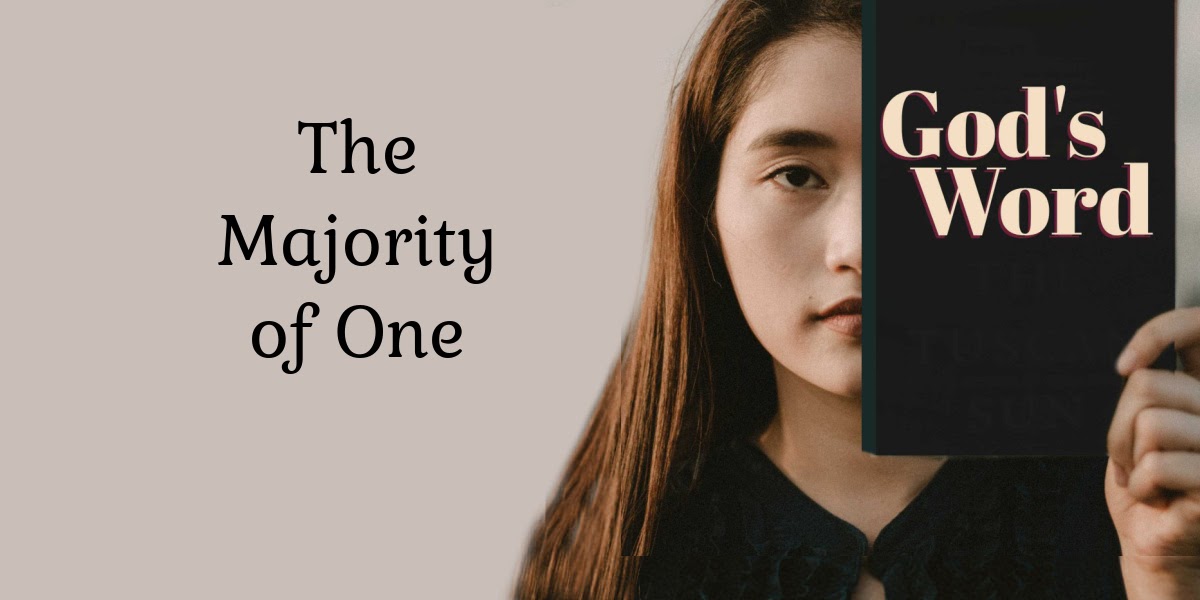 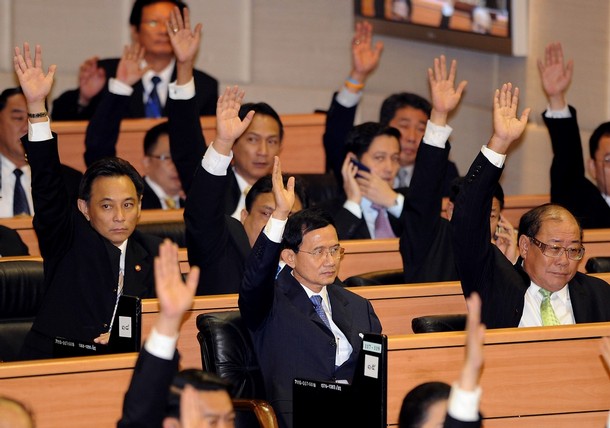 What is the Common Element in All of these Sub-standards?
Selfishness!
Repent
Start Doing things the Lord’s way
Make your “calling & election sure”
Start Now
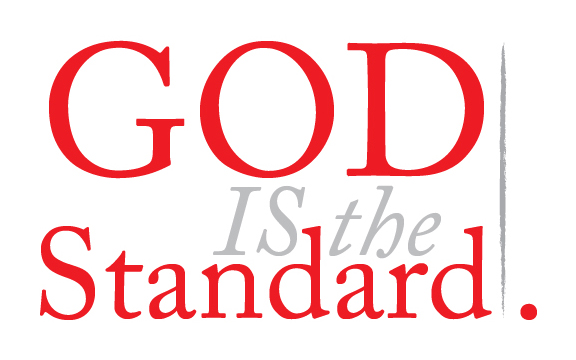 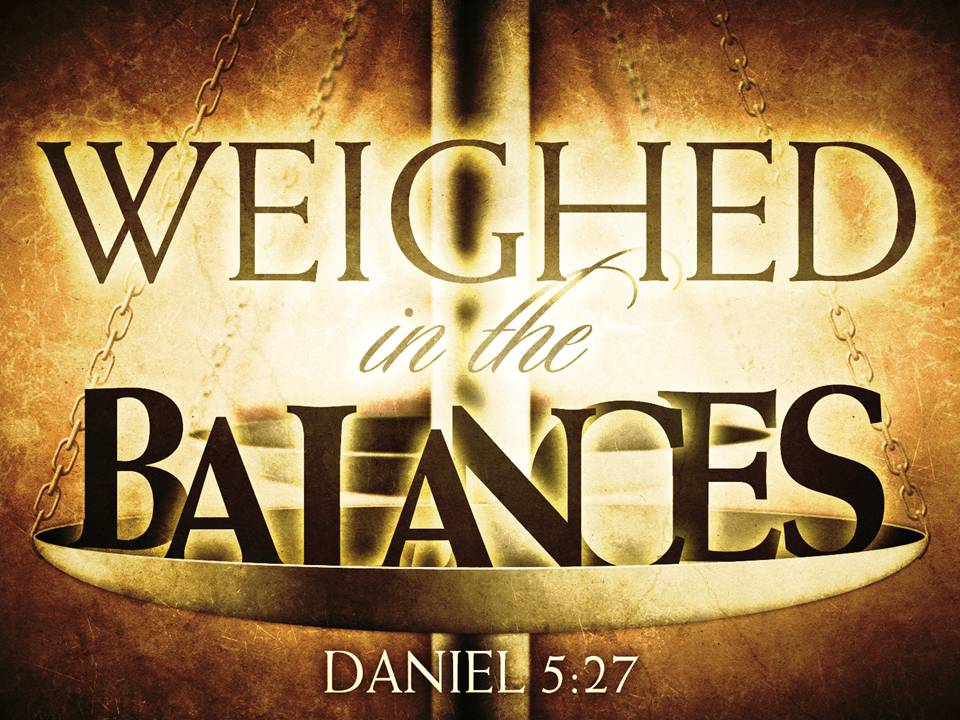 Key Issues